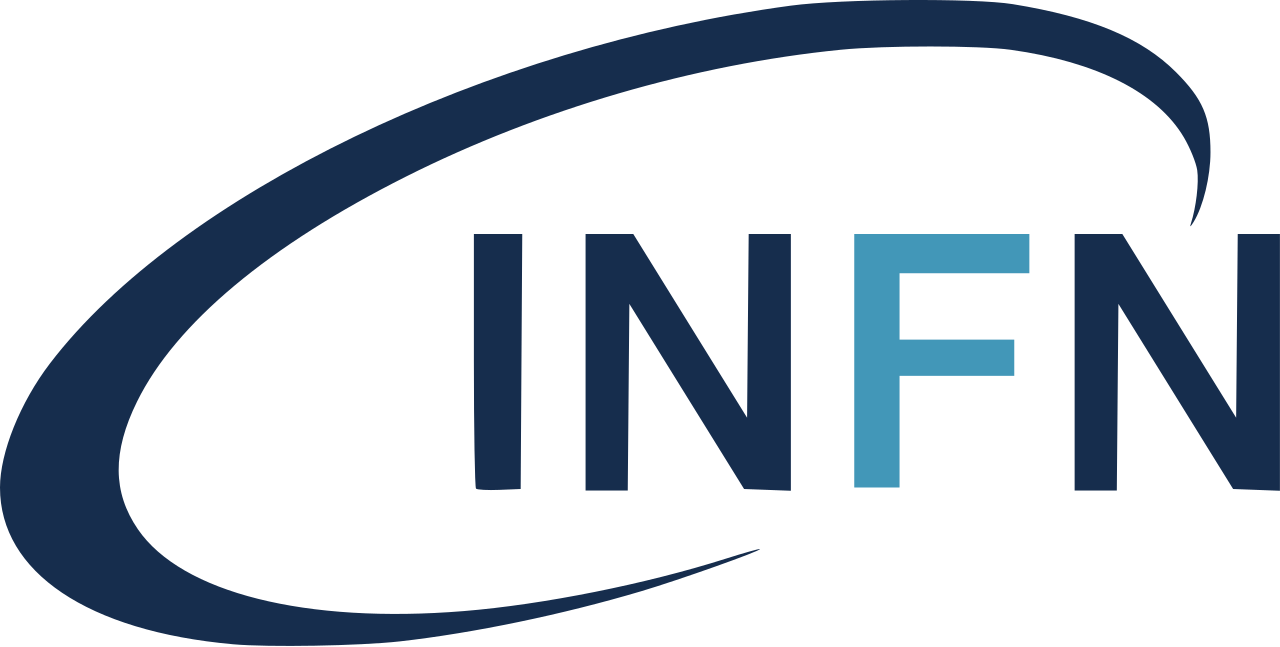 Riunione CNPISA del 14-11-2023
La formazione dei lavoratori, indicazioni alle Strutture sul Contratto Centralizzato
Ing. Enrico Bonanno
Servizio Sicurezza Salute e Ambiente 
Amministrazione Centrale INFN
Premessa: la scelta dei contratti centralizzati
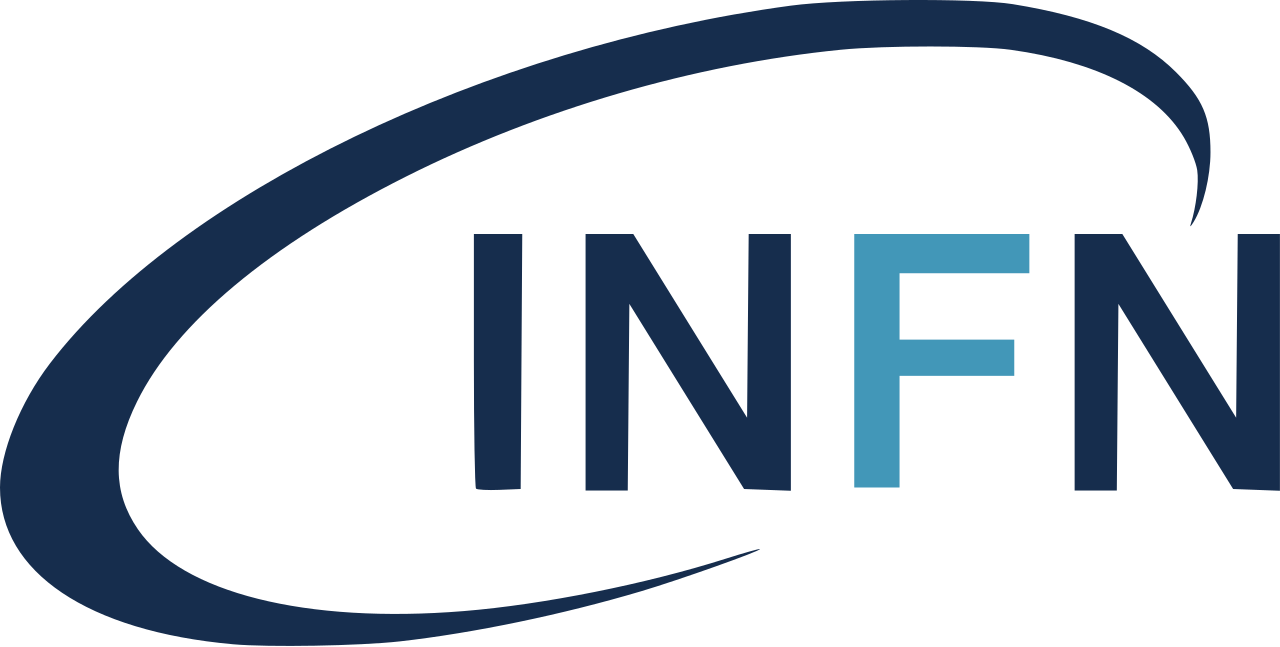 Considerazioni legali: accordi Stato-Regioni e  sistema di accreditamento 
Considerazioni legate all’ottimizzazione dei costi: centralizzazione della spesa
Considerazioni gestionali: semplificazione adempimenti (RUP, CIG, gare su MEPA)
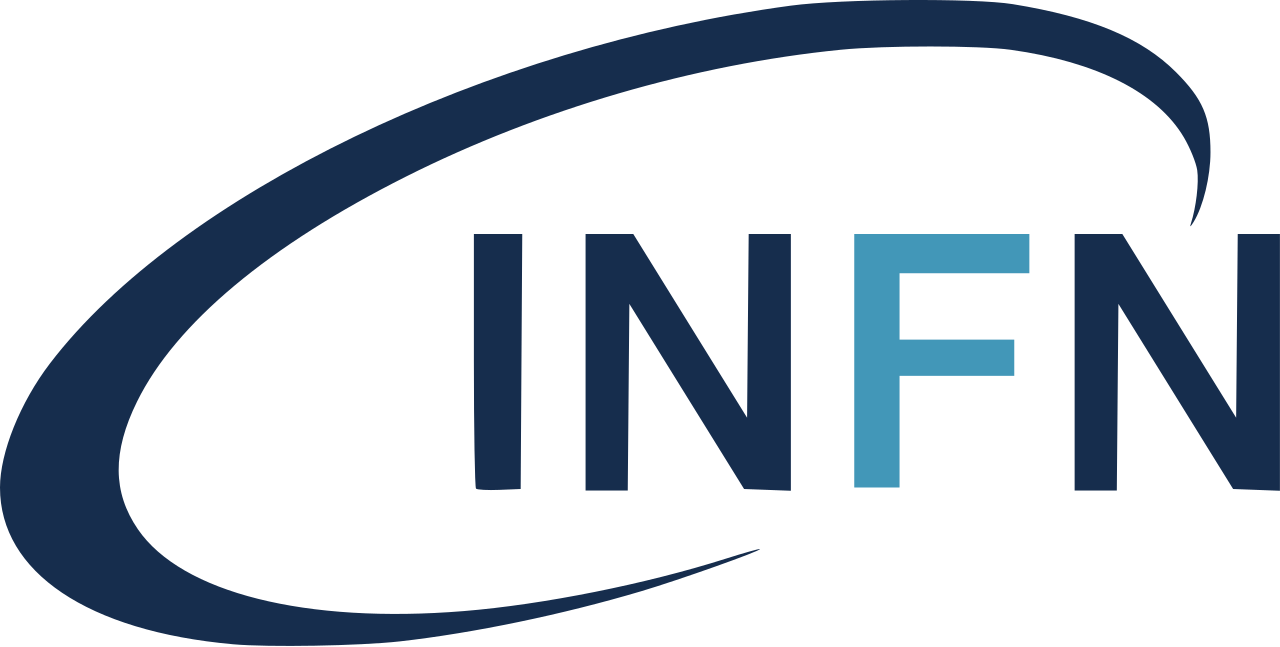 Contratto centralizzato triennio 
2023-2025 con AIFOS
Contratti formazione 
ex D.Lgs. 81/08
 in essere
Residuo contratto AIFOS 
per e-learning personalizzato
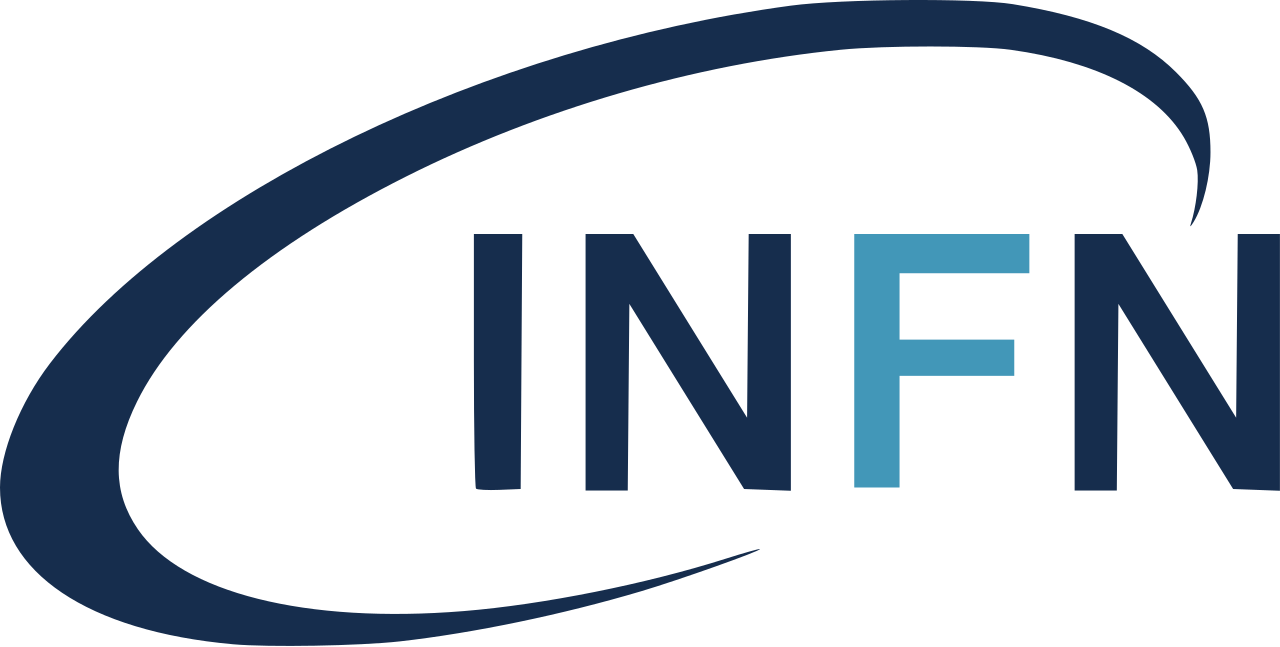 Contratti in essere
Recap su contratto AIFOS (residuo) per e-learning personalizzato:
Contratto AIFOS per l’e-learning  personalizzato:                     elenco dei corsi
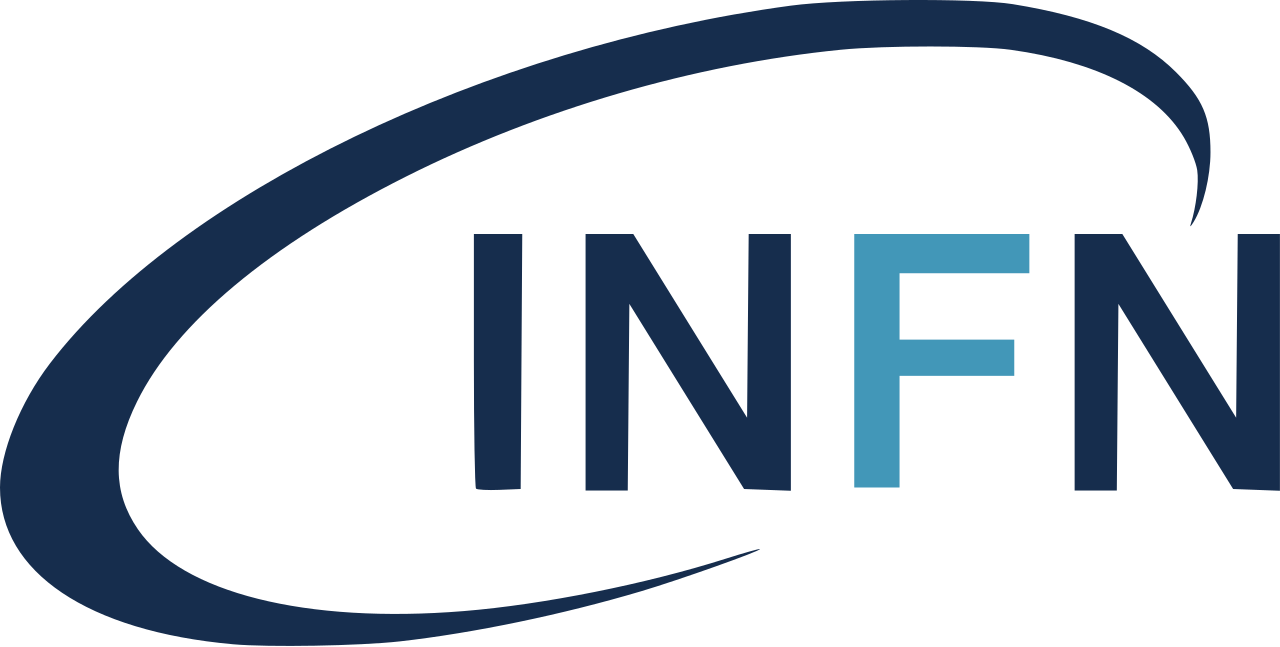 Contratto e-learning personalizzato: consumo annuale
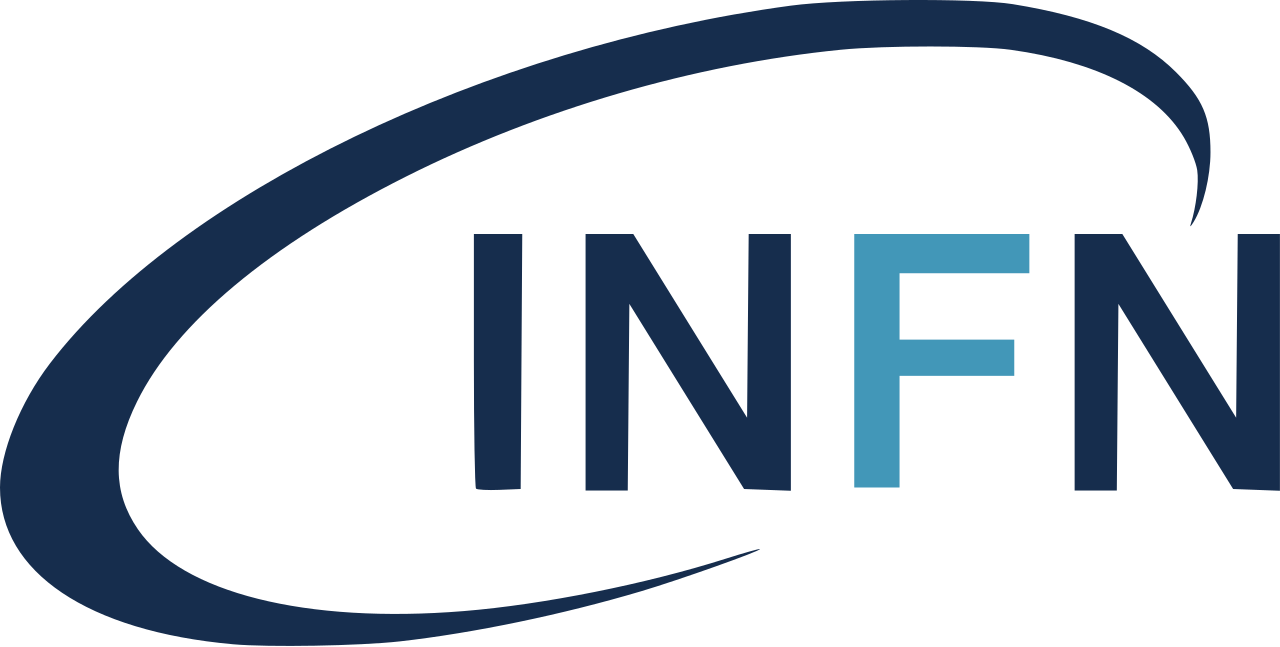 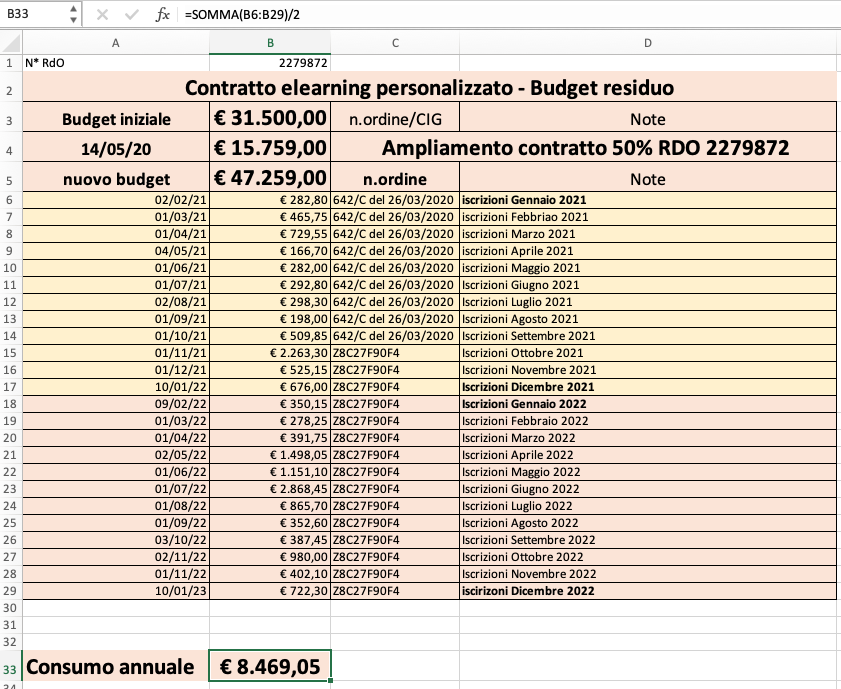 Residuo contrattuale AIFOS per l’e-learning personalizzato
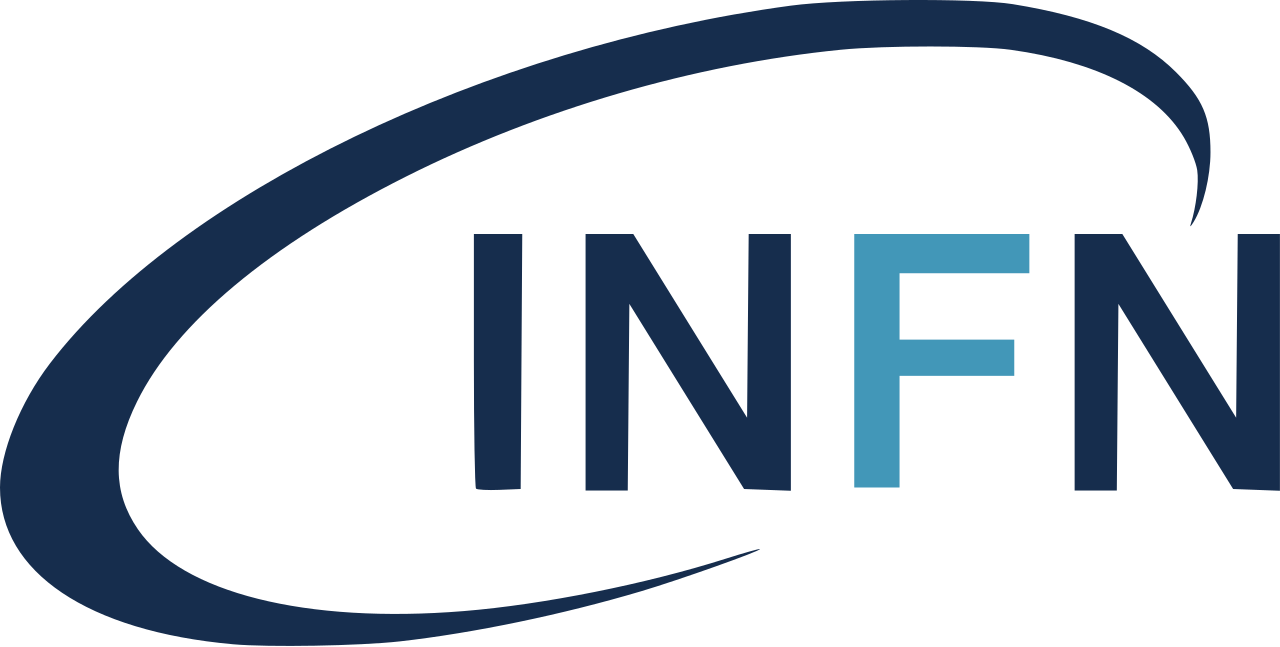 Bilancio 2024 formazione SSSAContratti centralizzati D.Lg.81/08
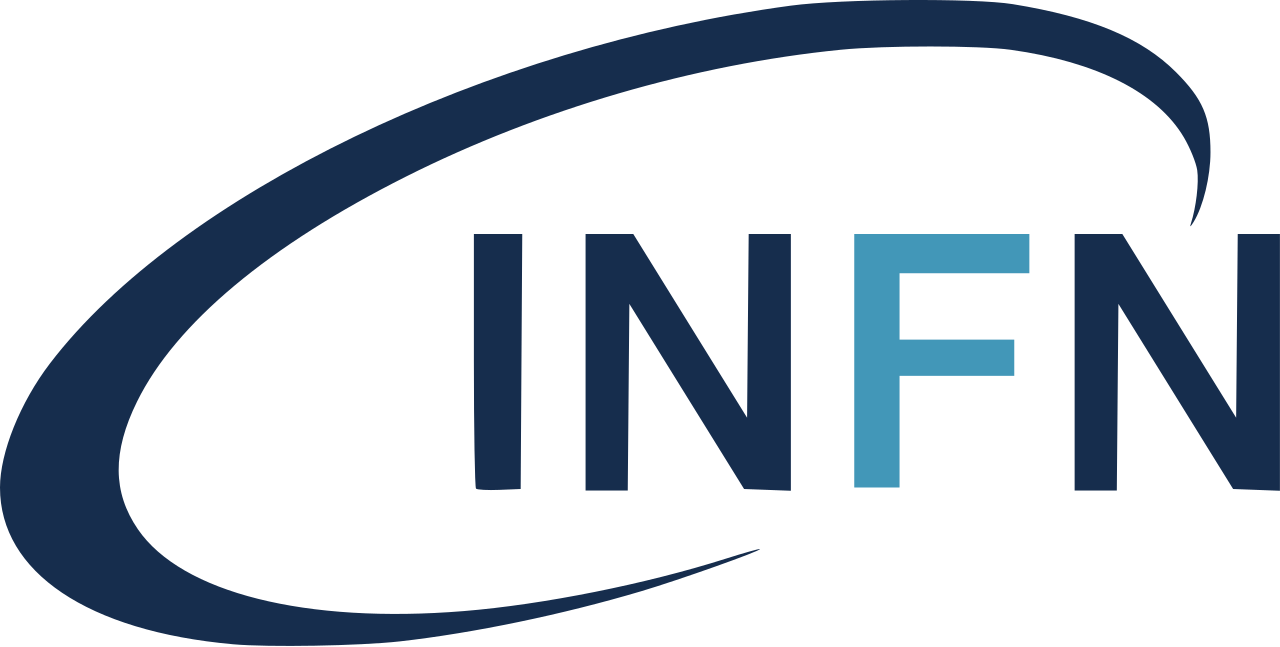 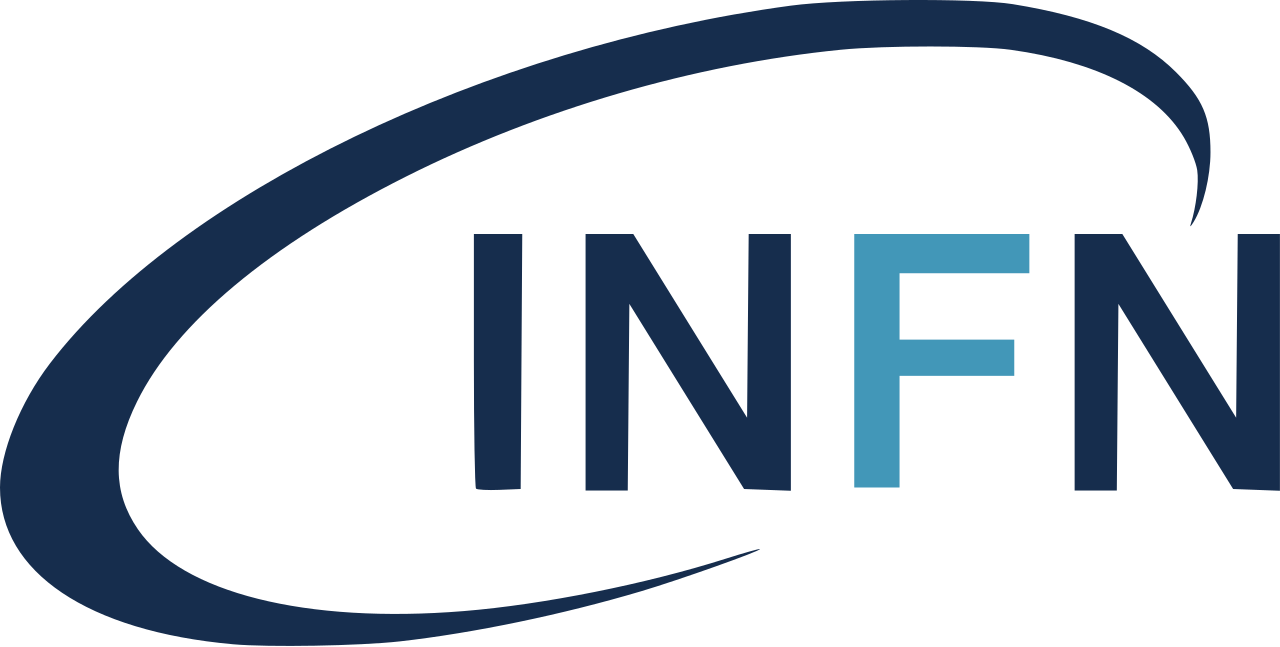 INIZIATIVE Servizio SSA 2024
Gara e-learning sotto soglia previa rotazione del Learning Service Provider
Scelta del provider entro fine anno e  
    Affidamento early 2024
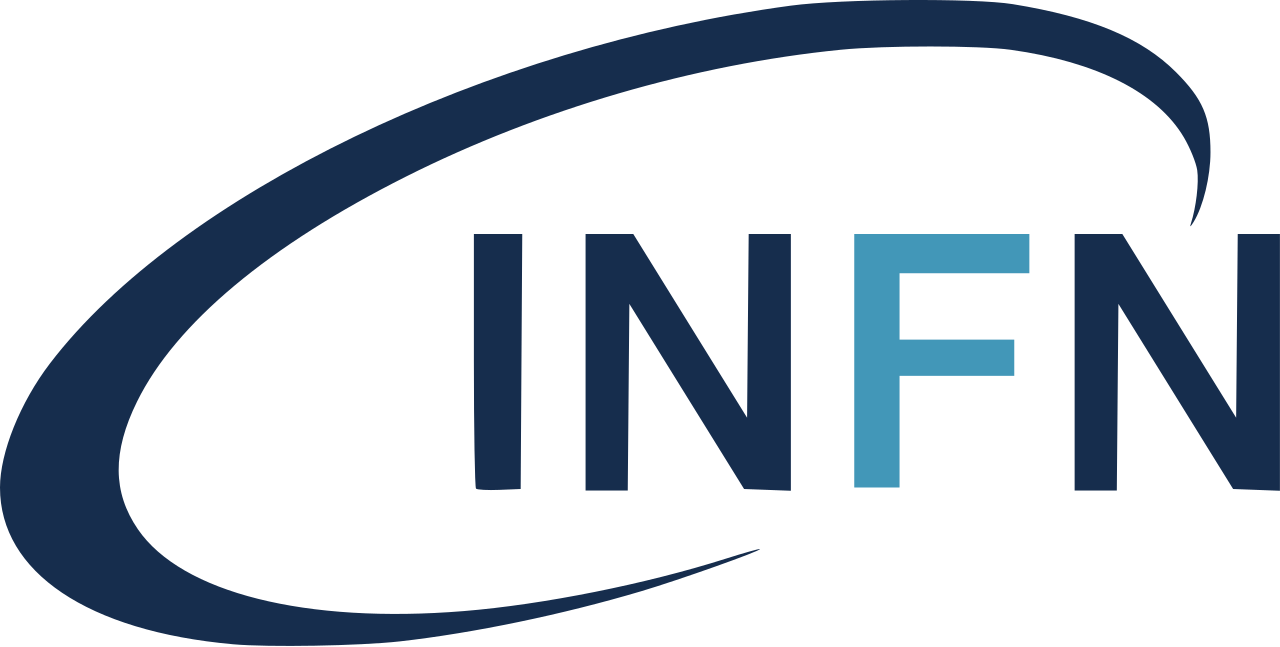 Contratti in essere…
Recap su contratto centralizzato AIFOS triennio 2023-2025:
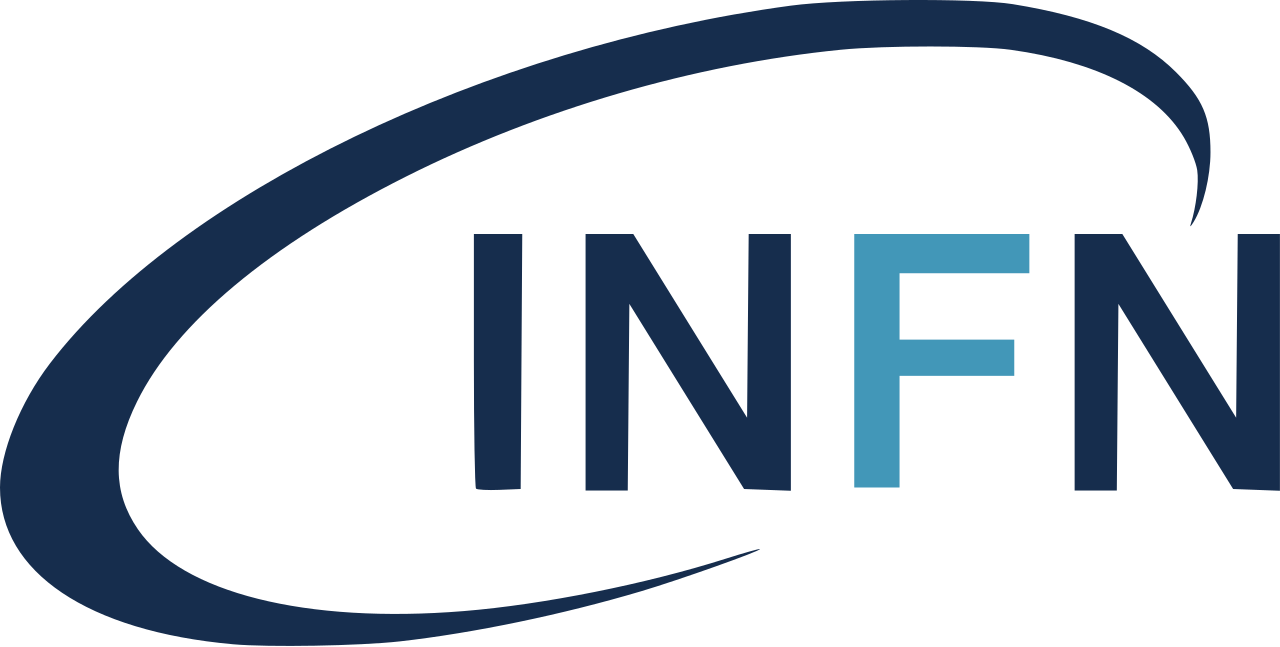 Contratto centralizzato per la  formazione ex D.Lg. 81/08
Formazione D.Lg. 81/2008
Importo contrattuale: € 209.387
Criterio: prezzo più basso (prodotti standardizzati)
Aggiudicatario: AIFOS SERVICE  
     (Del GE n. 13417 del 15-02-2023)
Stipula: sul MEPA in data 17-04-2023 
Durata: triennale 2023-2025
Modalità di erogazione corsi
Corsi in presenza presso le Strutture INFN
Corsi in VDC
Corsi AIFOS a catalogo (interaziendali)
Corsi e-learning
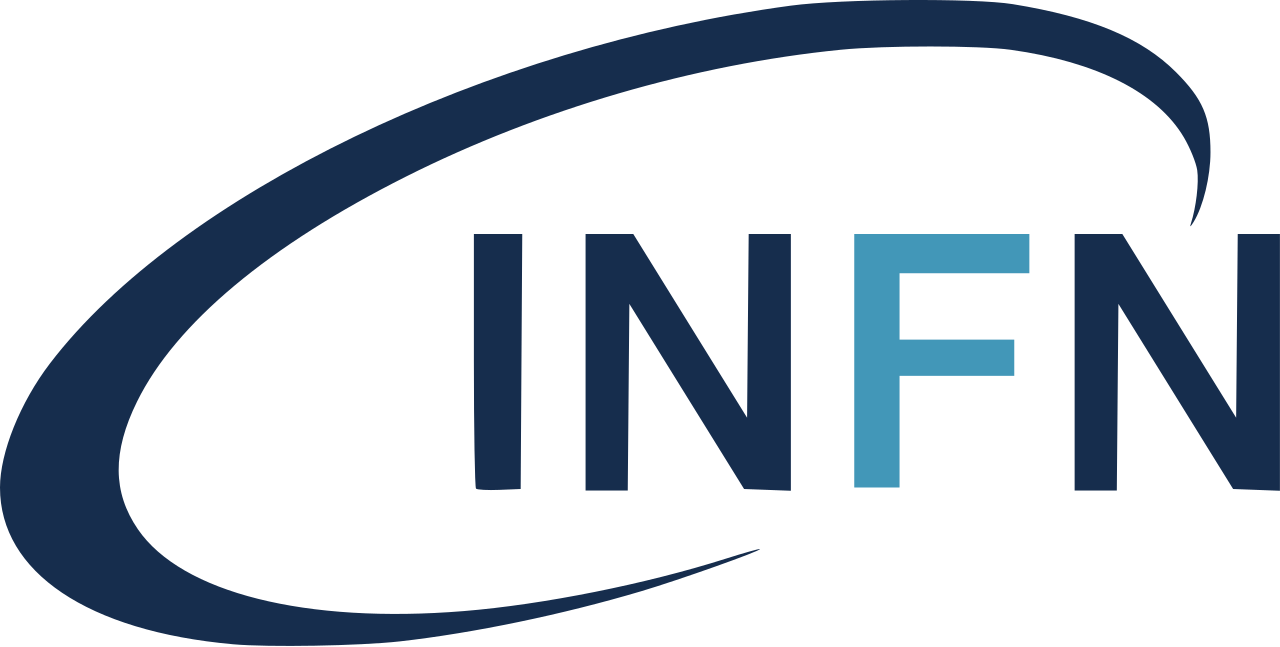 Layout
corsi in aula 
presso INFN
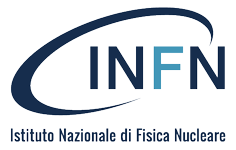 Layout
corsi in aula 
presso INFN  
su rischi specifici
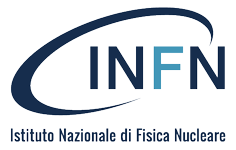 Layout corsi 
in VDC
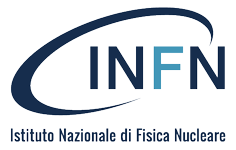 Layout corsi a 
catalogo Aifos
Layout corsi e-learning contratto AIFOS
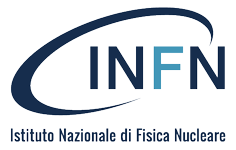 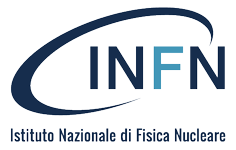 Capitolato
I corsi dovranno prestare particolare attenzione alle differenze, in modo che chi segua il corso acquisisca indicazioni operative per la prevenzione dei rischi che tengano in considerazione le differenze di genere, di età, di caratteristiche biologiche (diversa abilità) e di provenienza geografica. I corsi dovranno prestare attenzione alla valutazione dei rischi nell’ottica di genere anche con riferimento ai rischi specifici; in particolare, per i rischi chimici vengono considerati anche gli effetti da esposizione agli interferenti endocrini.

Il LSP si rende disponibile, su segnalazione del Comitato Unico di Garanzia (CUG) dell’Ente, ad apportare miglioramenti nei contenuti ad es. di trasparenze portatrici di stereotipi di genere (ad es. nella parte descrittiva dei corsi GEPS la ricorrenza nelle trasparenze di medico uomo e di un’infermiera donna, etc.).
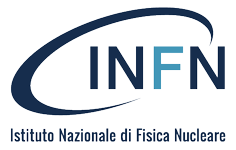 Elenco docenti
Documenti contrattuali 
in progress
Migliorie al capitolato 
triennio successivo
Capitolato gara formazione centralizzata  6. Erogazione della formazione
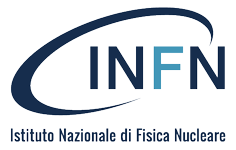 6.1	     Formazione in aula (c.d. in presenza)	
     6.1.1	Formazione in aula presso sedi INFN	
     6.1.2	Formazione in aula a catalogo c/o sedi del LSP	
     6.1.3	Formazione in aula in modalità  congiunta con 					codocenze INFN-LSP	
     6.1.4	Prestazione di mera certificazione ed erogazione 				attestati
6.2    Formazione in Videoconferenza
6.3    Formazione mista aula e streaming
6.4    Formazione in modalità e-learning
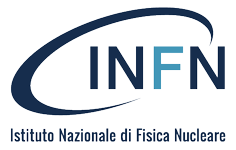 Opzioni ulteriori 
di erogazione della formazione
Formazione mista aula e streaming
Prestazione di mera certificazione ed erogazione attestati
Formazione in aula in modalità  congiunta con codocenze INFN-LSP
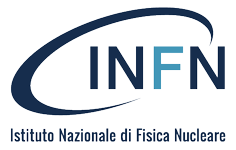 Formazione in modalità mista/congiunta INFN-LSP
Le linee guida della formazione, al paragrafo 2.6,  stabiliscono quanto segue:

“Per valorizzare le competenze e le professionalità, è preferibile che le docenze siano attribuite al personale dell’Istituto, eventualmente con il supporto di personale esterno specializzato”. 

In questo caso il corso presenterà:
- docenti esterni, incaricati e remunerati dal LSP, e 
- docenti incaricati a cura dell’Istituto, sia interni che esterni all’Ente, il cui compenso, se dovuto, vedasi paragrafo 2.6 penultimo periodo, è a cura dell’Istituto e non del LSP.
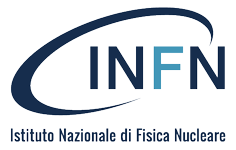 Criteri di qualificazione del formatore (art 6 co.8 l m-bis D.Lg 81/08)
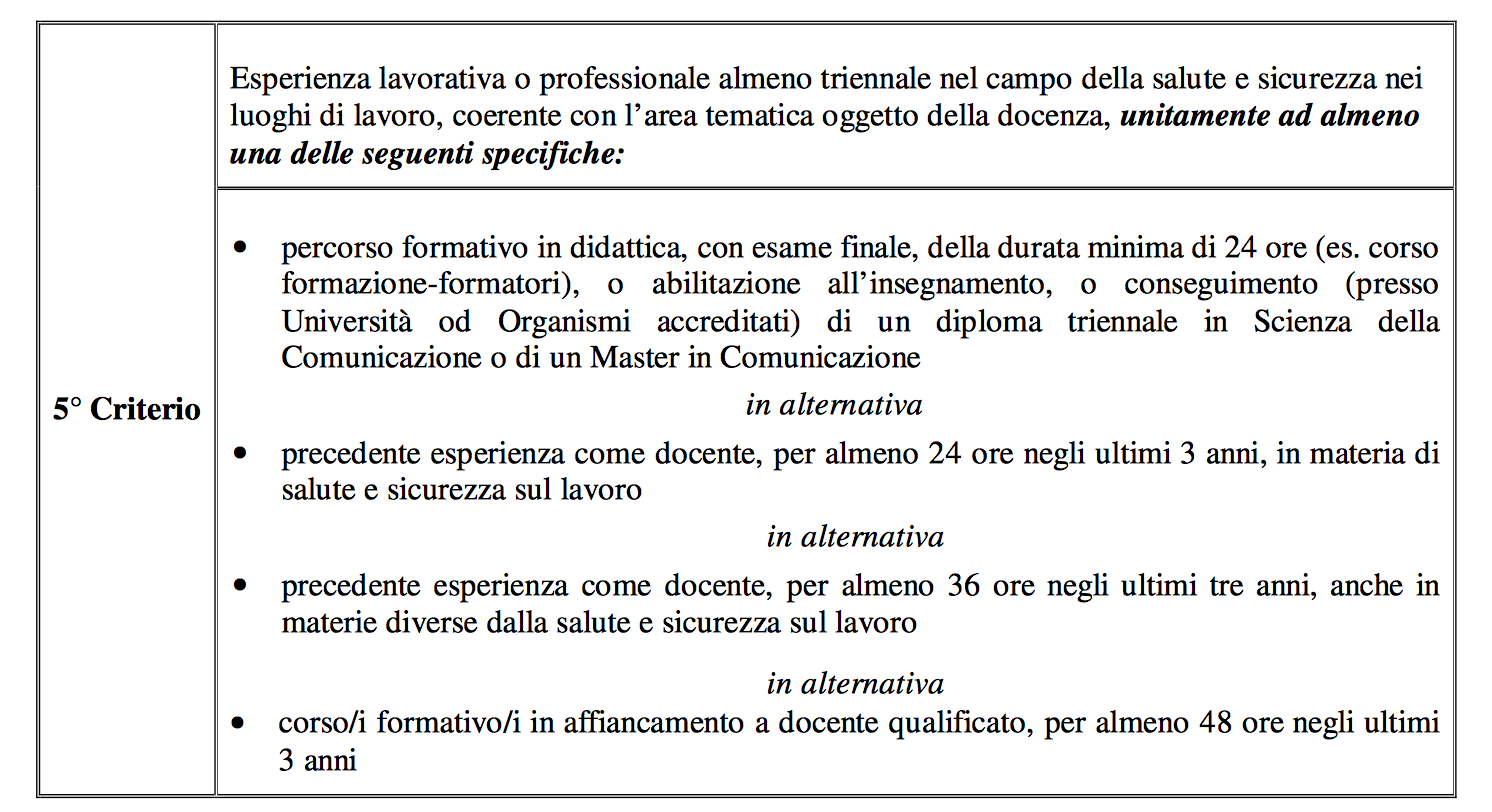 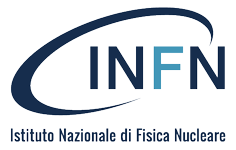 Contratto centralizzato: trend di consumo annuale
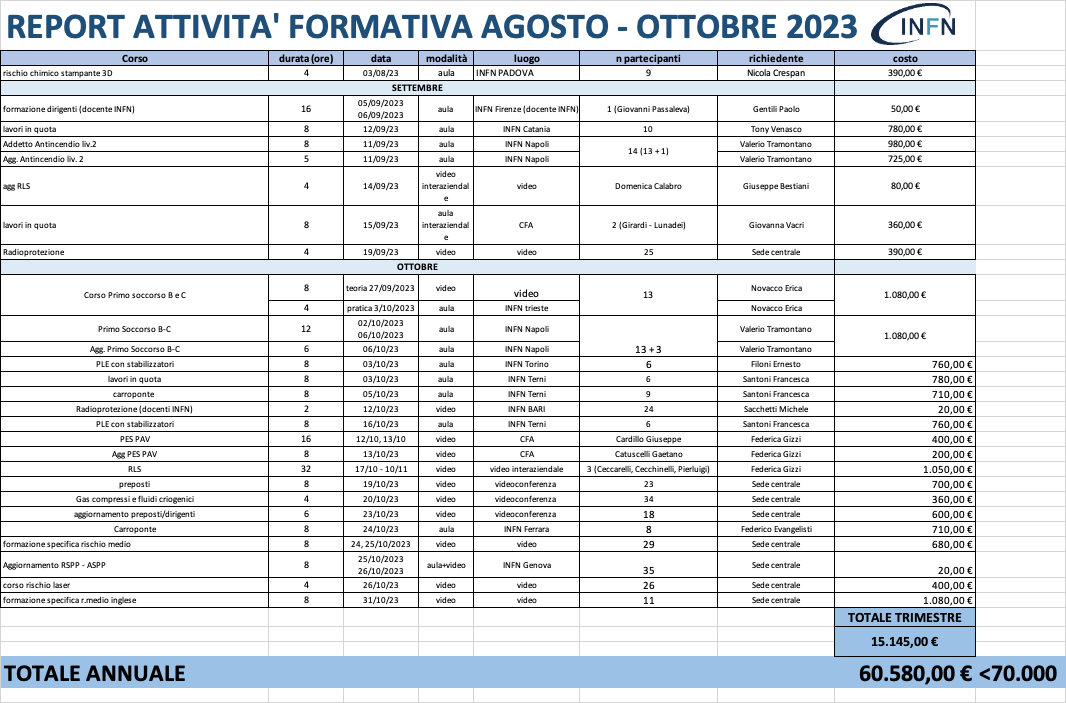 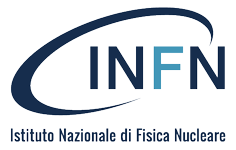 Contratto centralizzato AIFOS: l’avvio
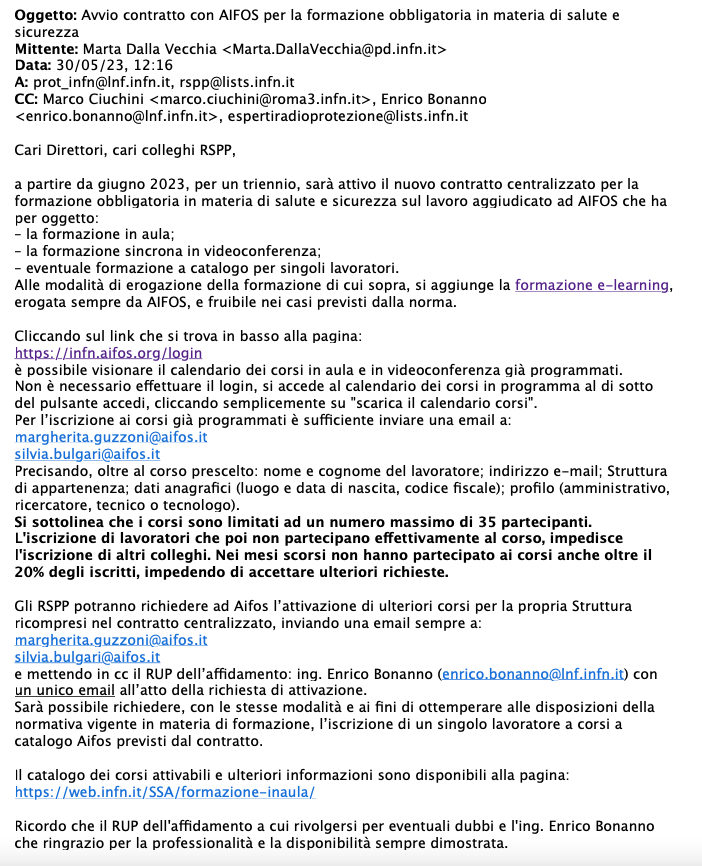 Contratto centralizzato: corsi c.d. nazionali in VDC
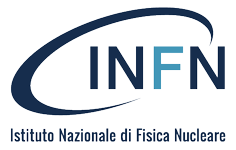 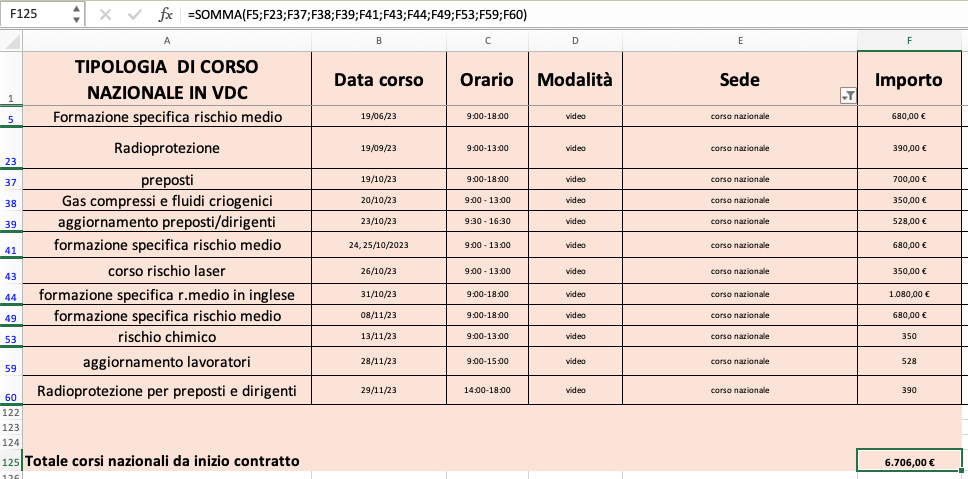 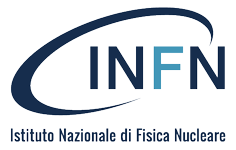 Criticità contratto centralizzato
Ricapitolando sui contratti in essere
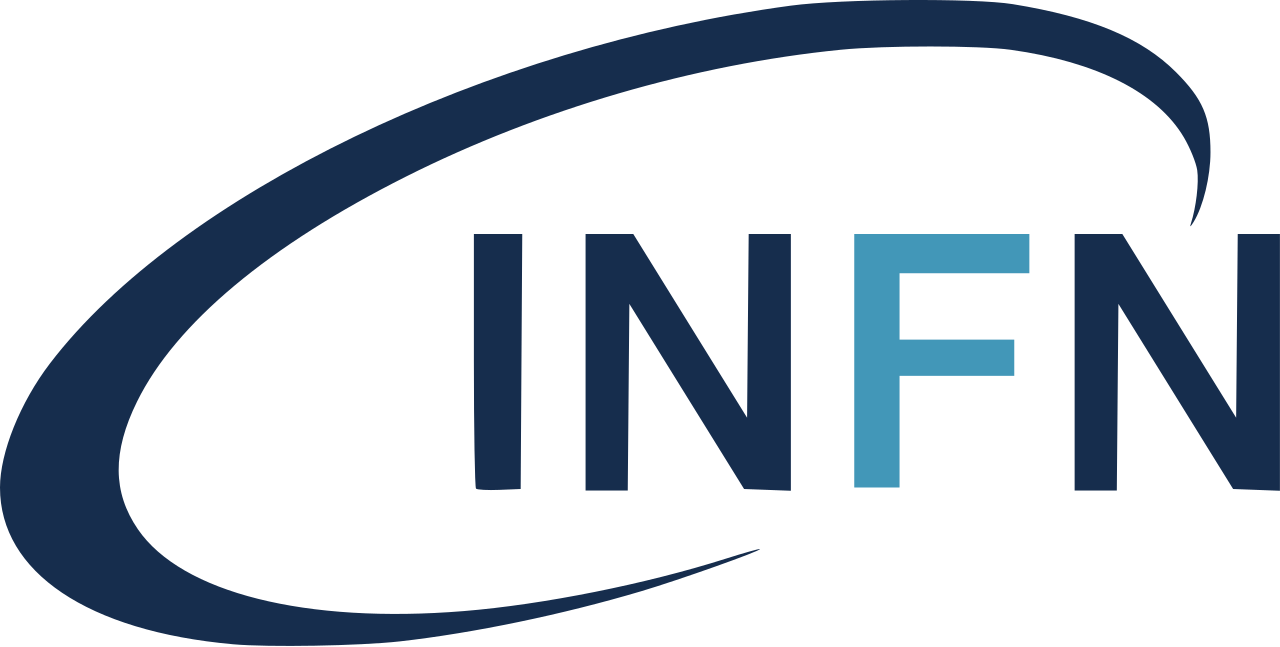 Contratto centralizzato triennio 2023-2025 con Aifos: strategie per una gestione coerente con il budget (VDC nazionali, no BLSD…)
Residuo contratto AIFOS per e-learning personalizzato: nuovo affidamento a nuovo LSP (rotazione)
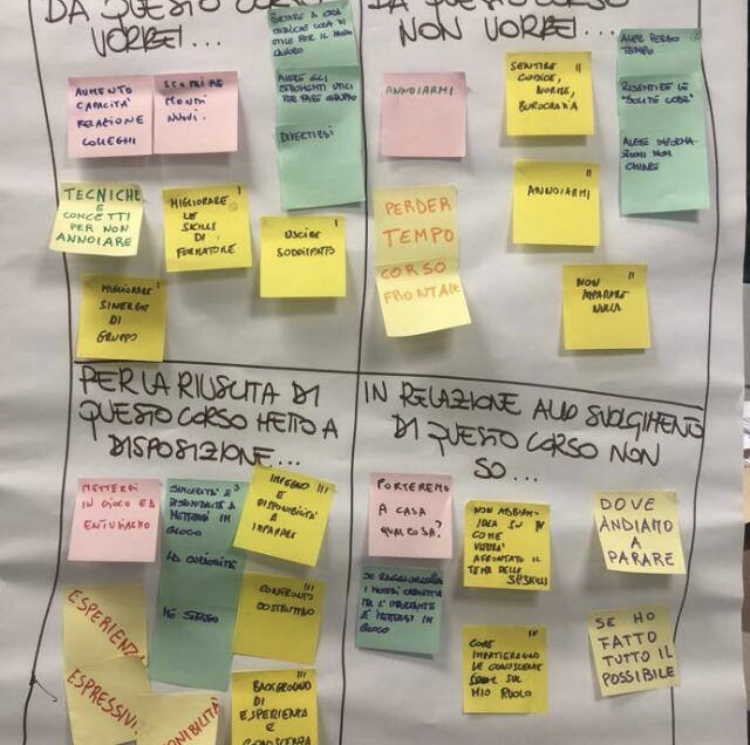 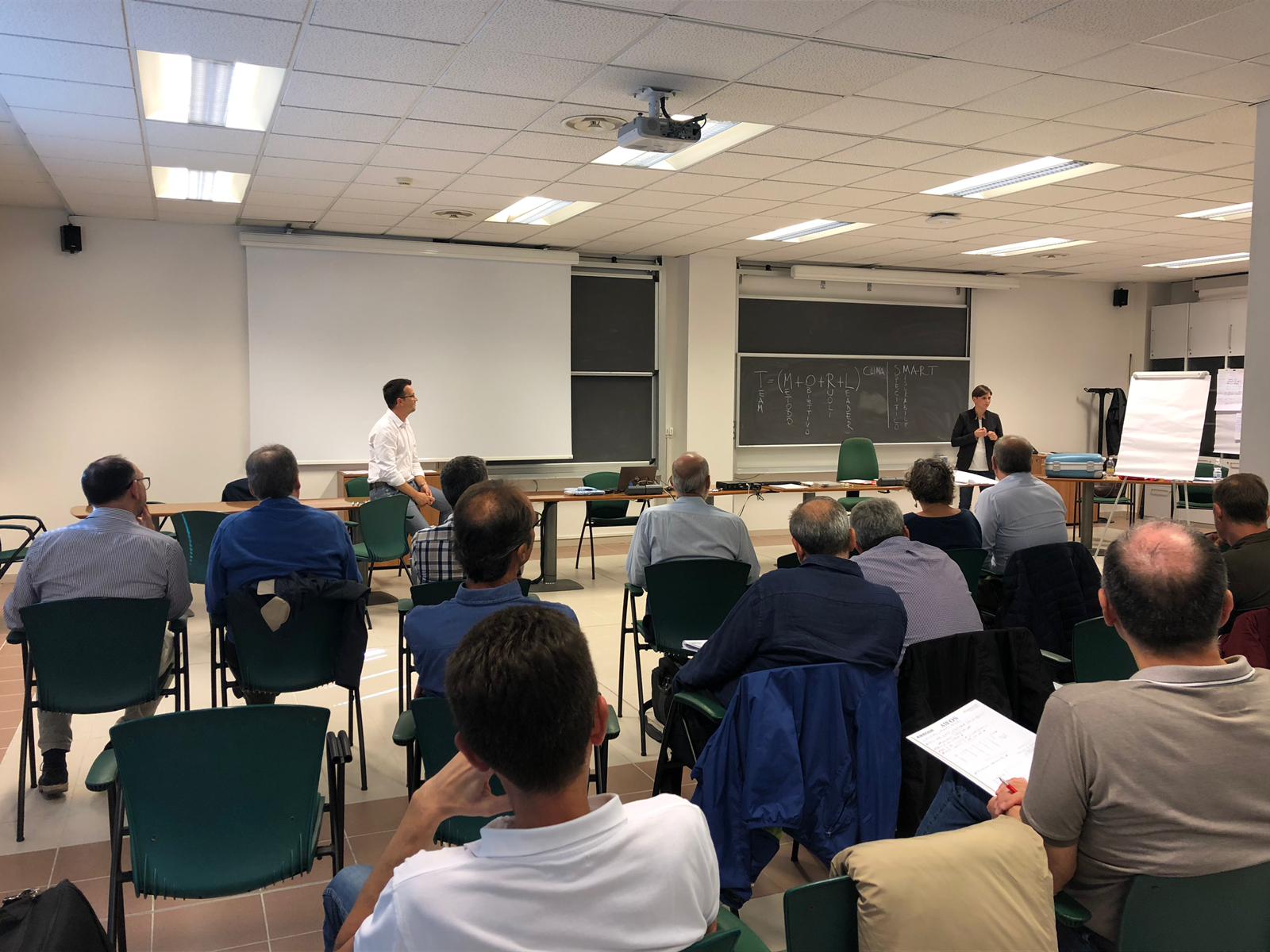 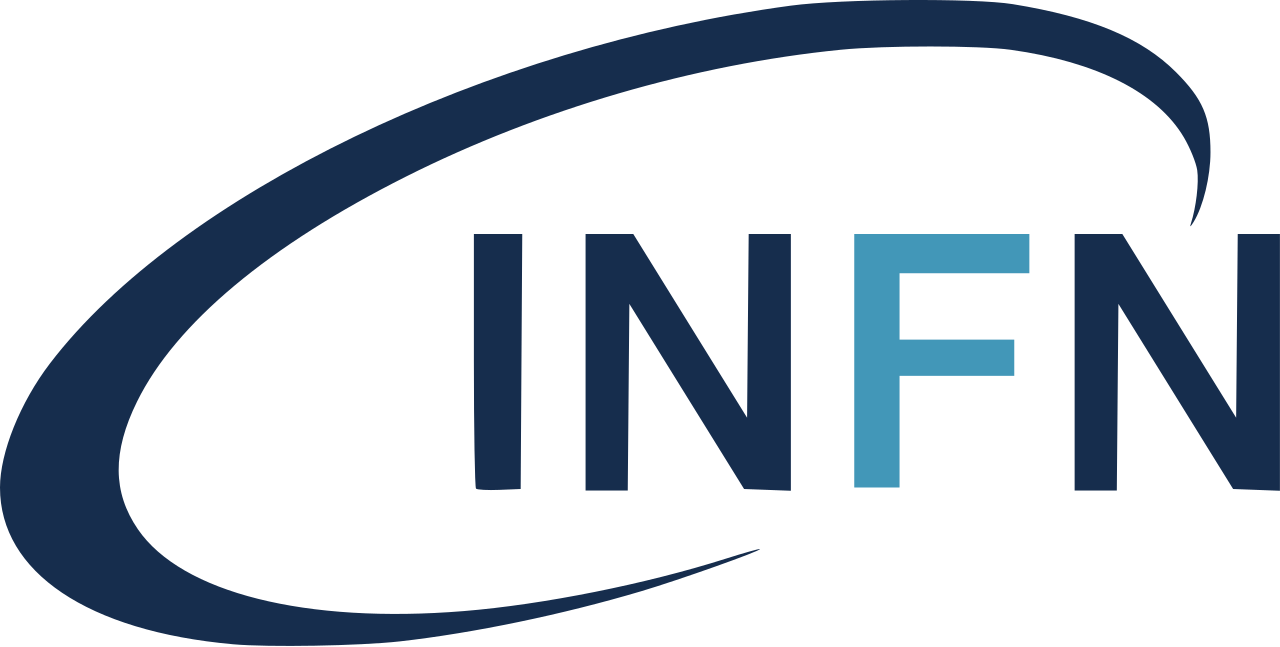 Grazie per l’attenzione!!
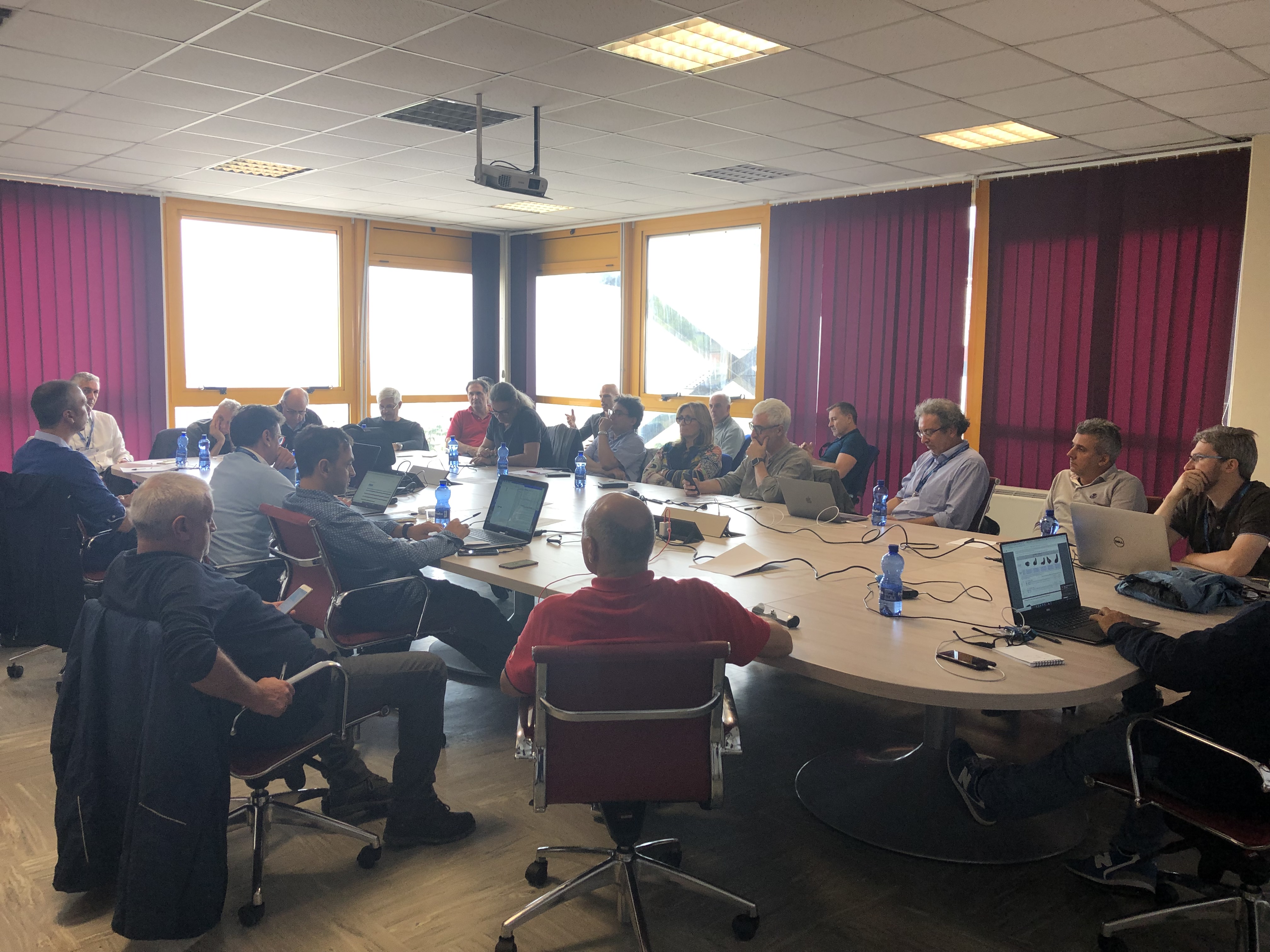 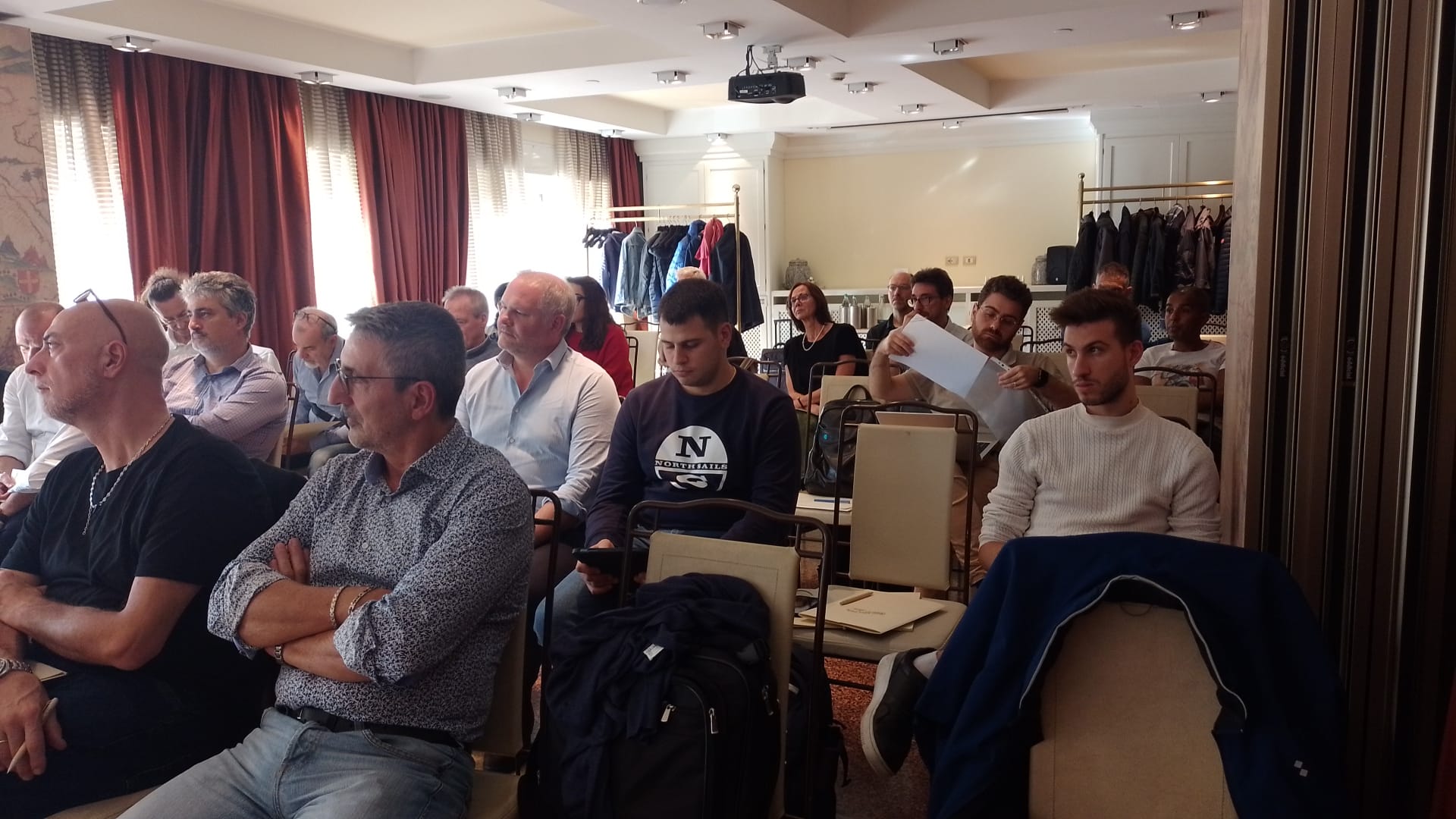 enrico.bonanno@lnf.infn.it
tel 06 9403 2482
Servizio Sicurezza, Salute e Ambiente AC